Healthy Day: the teenage Way
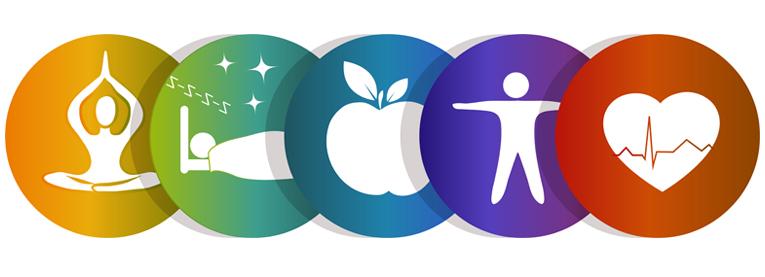 Directions for the Lesson
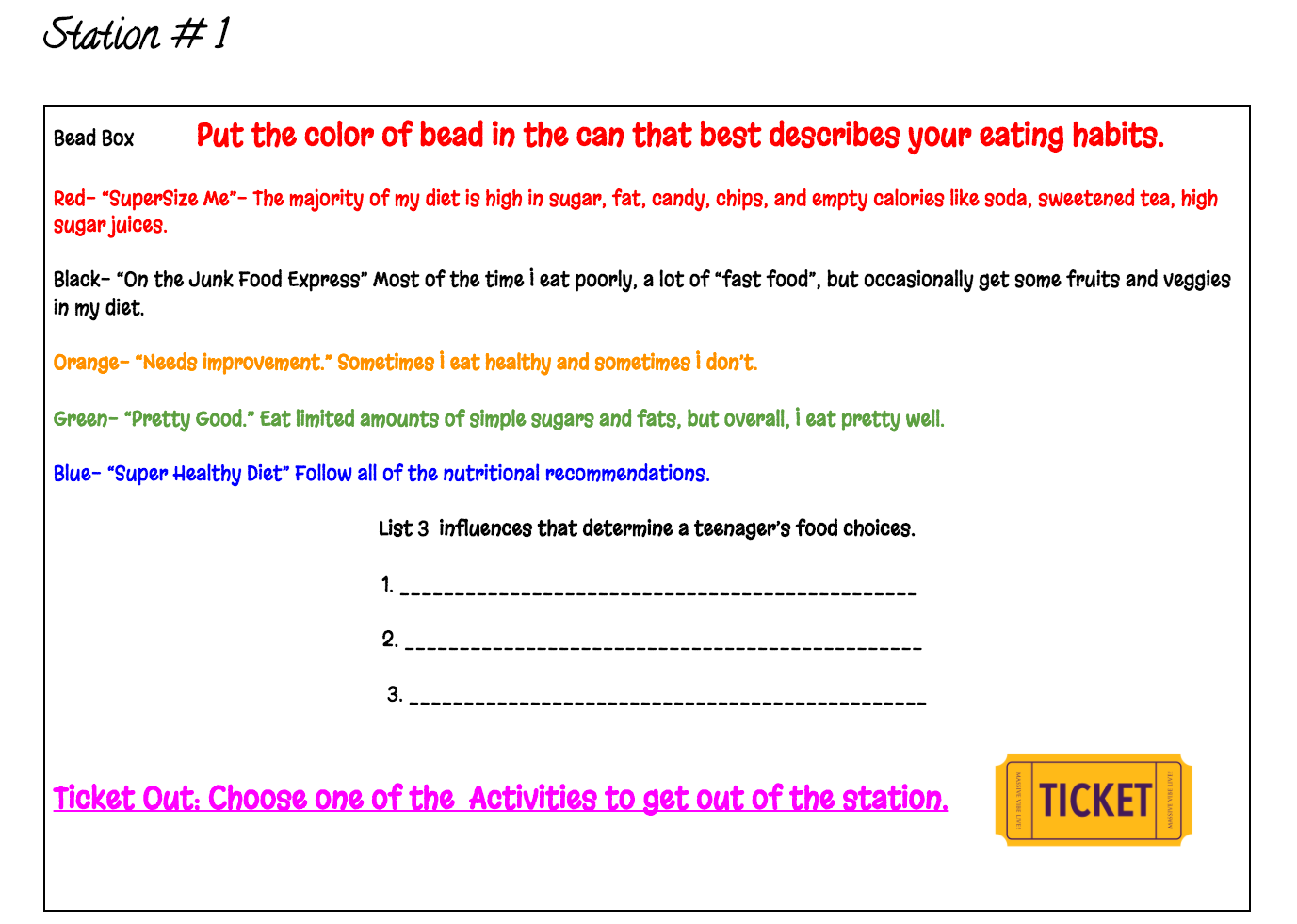 How did this happen?
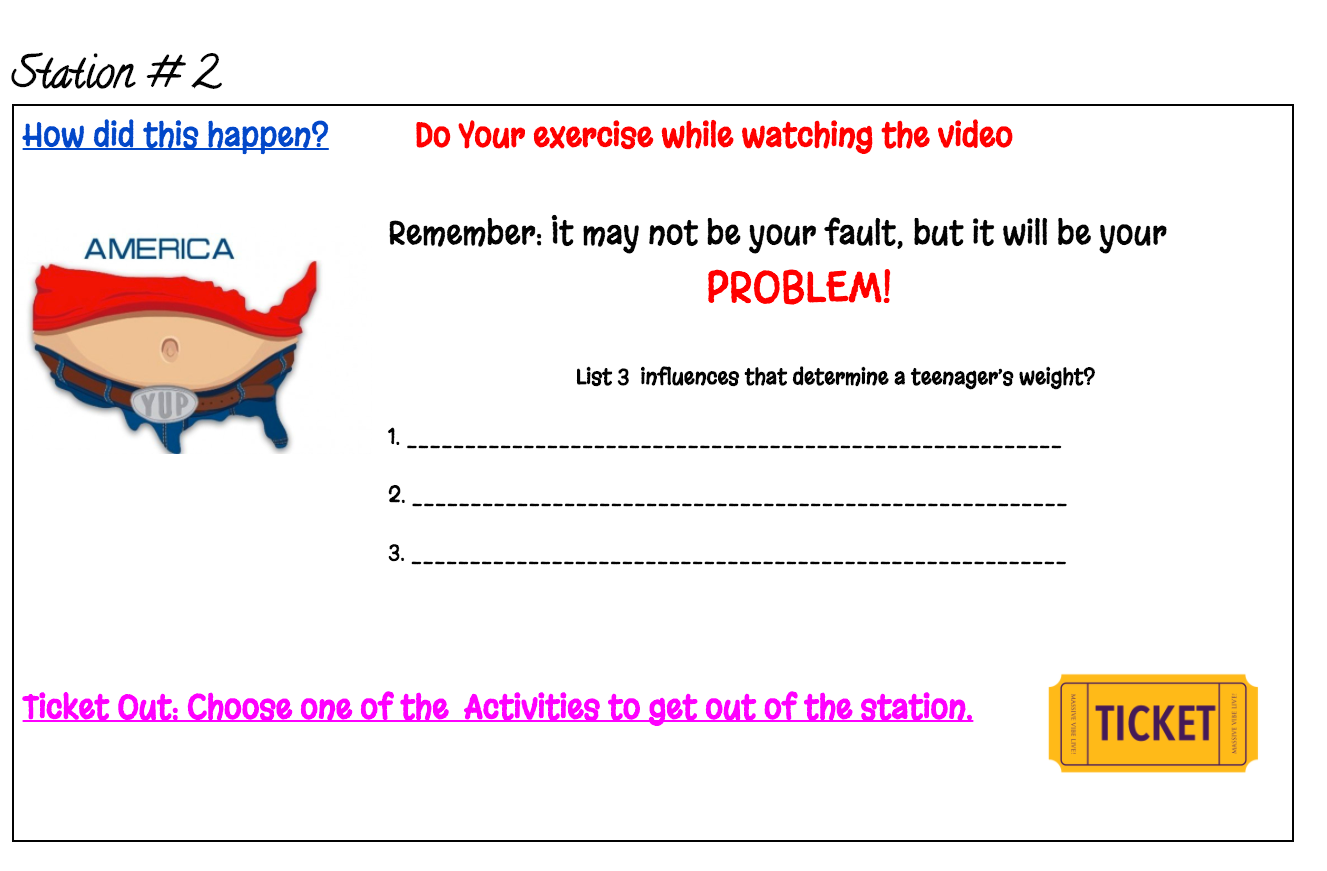 King Curtis & His Bacon Meltdown:
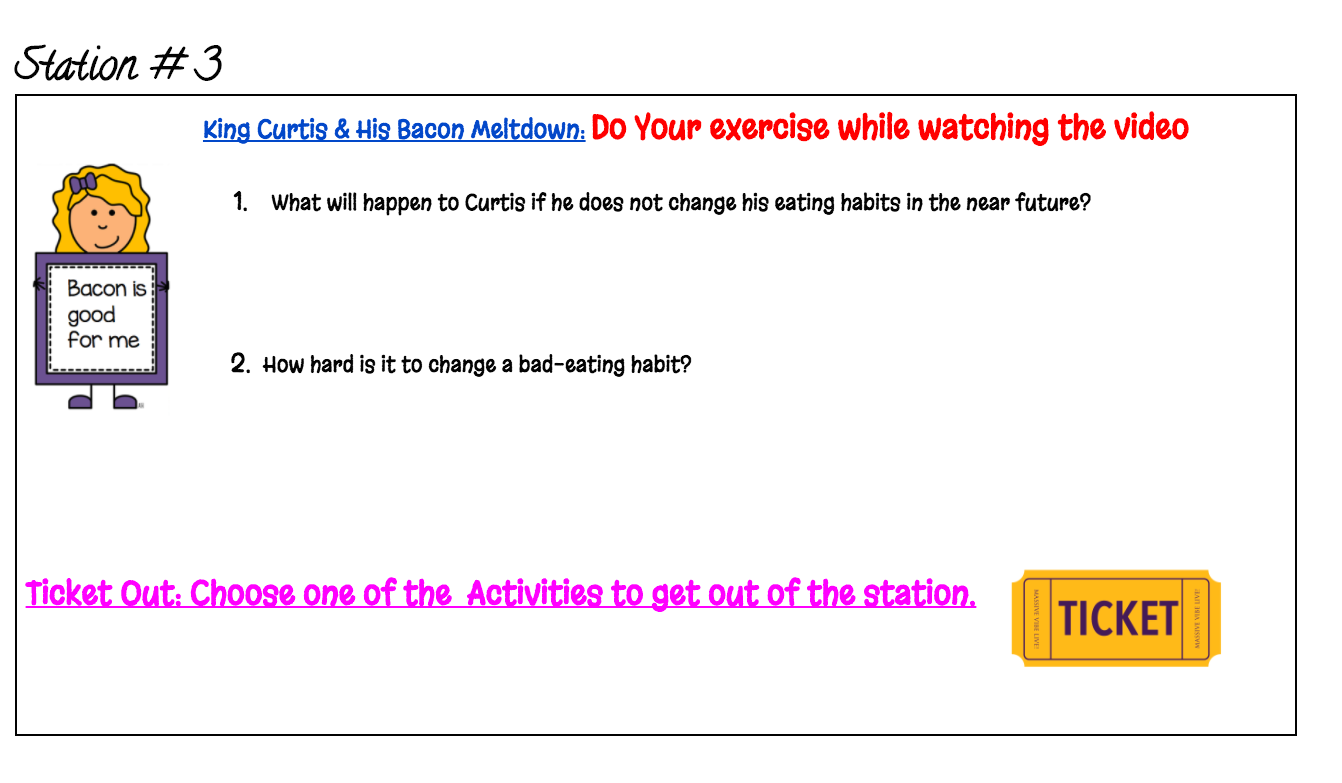 Freshman 15
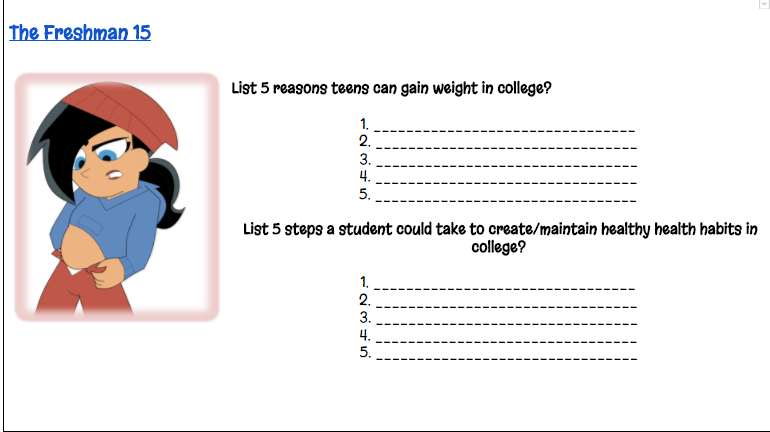 Coming to America: Eddy’s Story
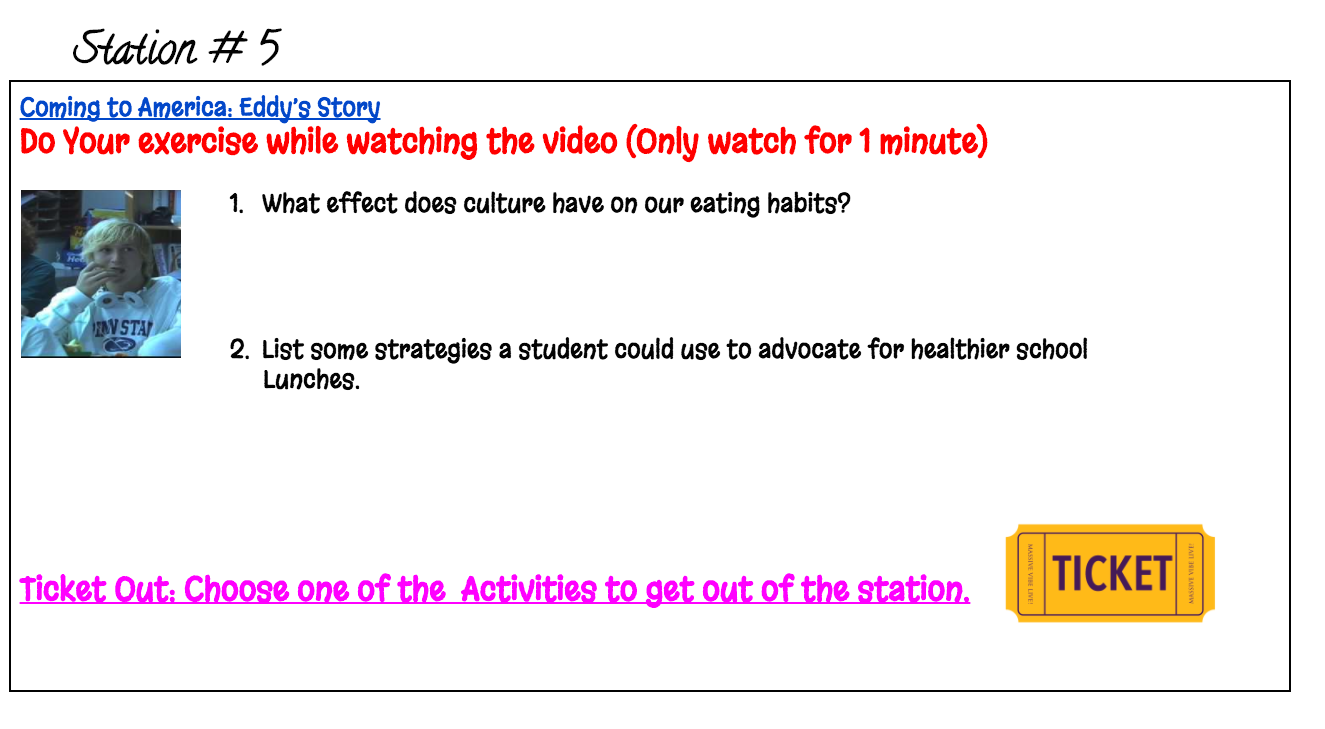 Heart Attack Grill
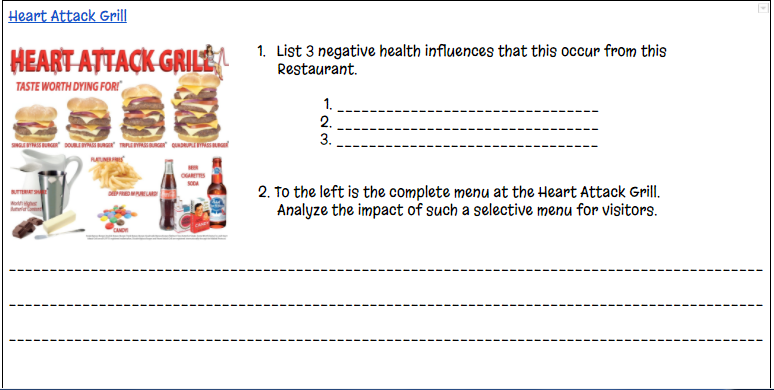 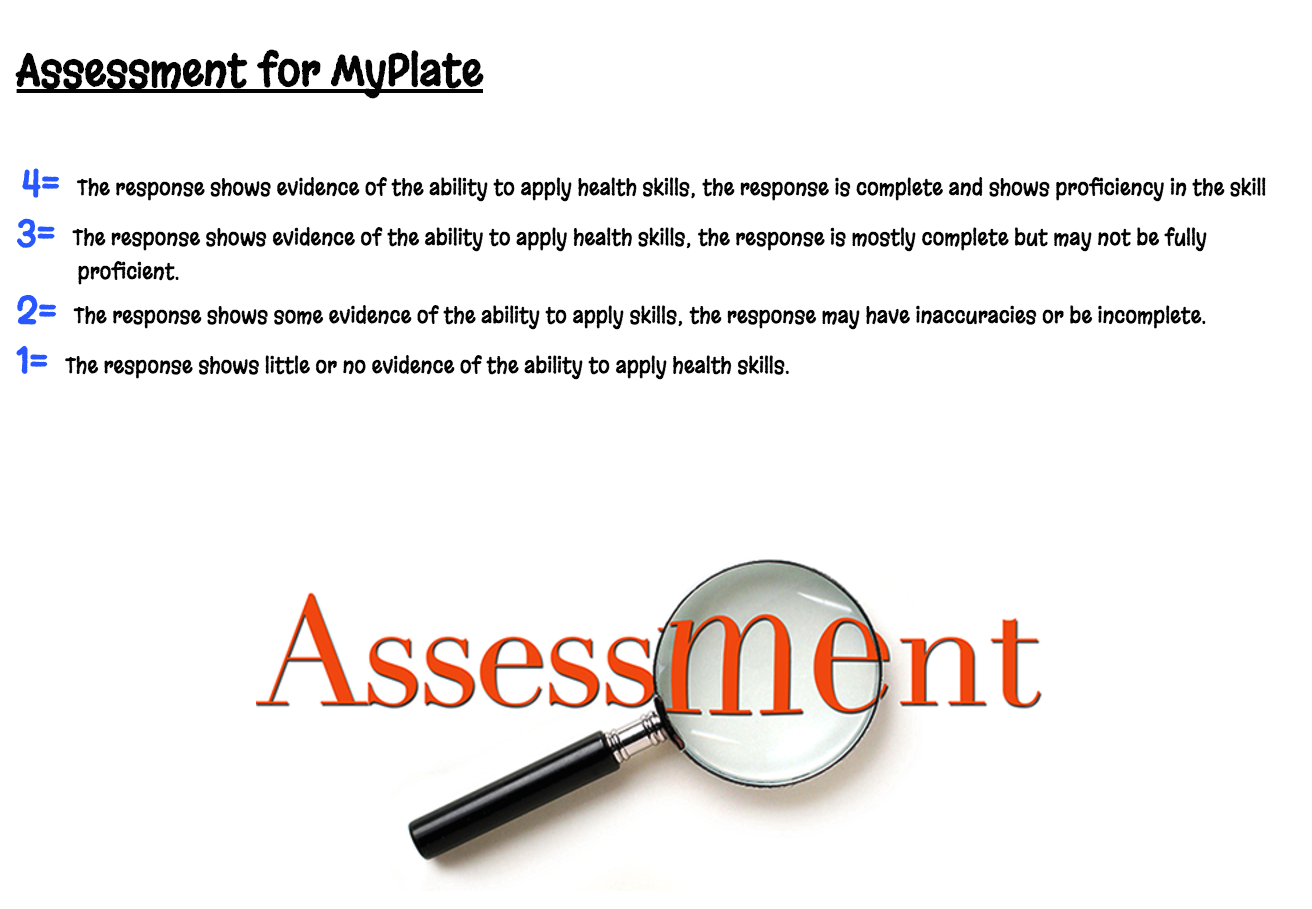 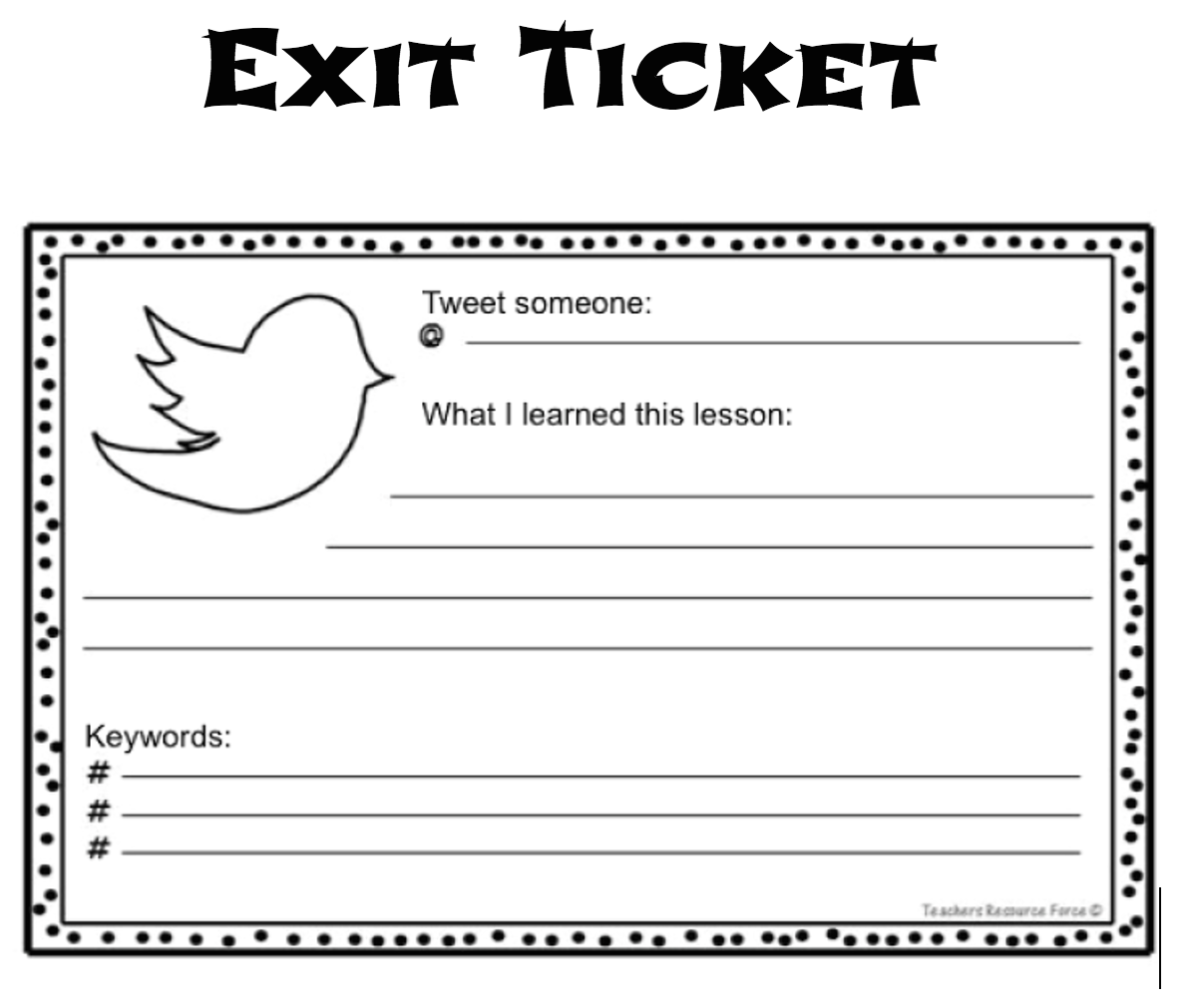